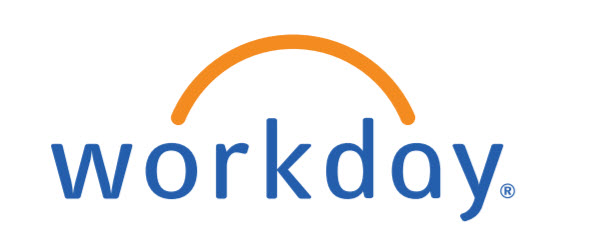 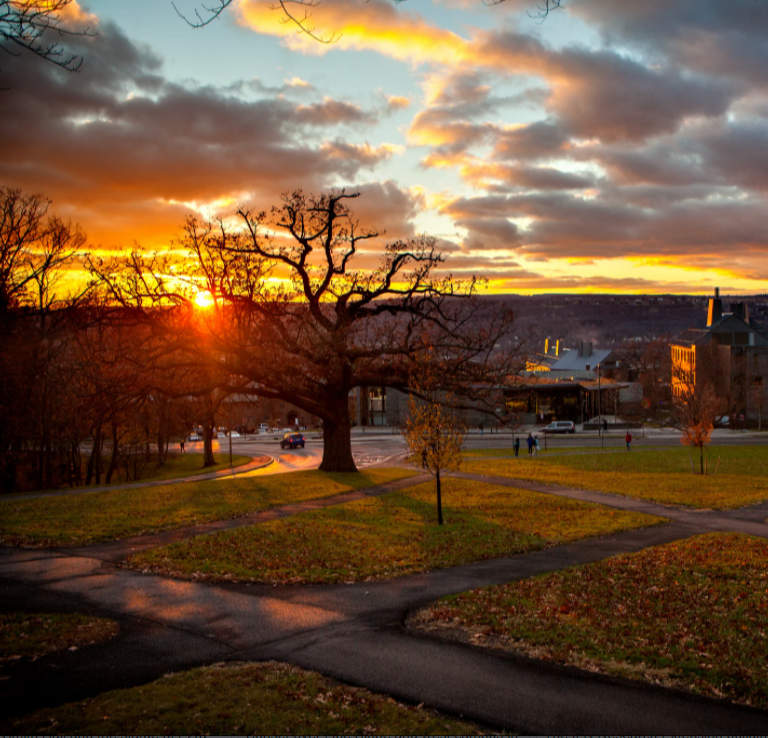 NEW YORK PAID FAMILY MEDICAL LEAVE
  UPCOMING CHANGES
   Presented by: 
   Add Names

   November 2020
NEW YORK PAID FAMILY MEDICAL LEAVE
UPCOMING CHANGES
Presented by: 
Add Names

November 2020
Agenda
Welcome
Background
NYPFL Overview
First Steps
Work Schedules 
Shadow Leave
Compensation Plan
Keeping Track of NYPFL Days
Supplement
Timeline
Additional Resources
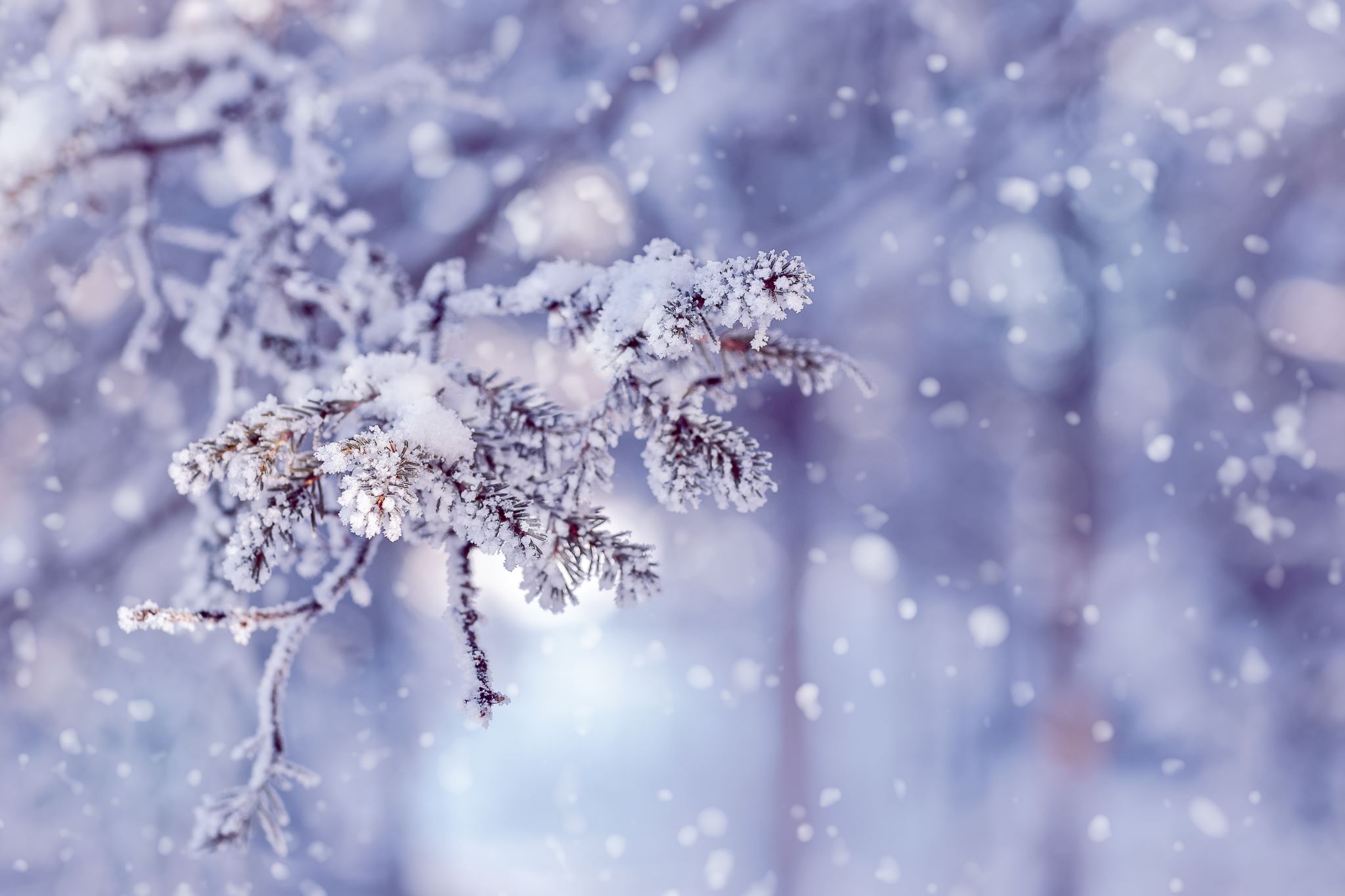 Welcome
Introductions
What’s your favorite cold-weather activity?
background
Project Purpose: Compliance with 2021 NYS Requirements
Relevant Details:
New rate of pay calculation – NYPFL will pay as a daily rate
Based on actual wages prior to going on the leave
Most people will see little to no change in their current rate
No rate decreases for employees currently on the leave
First steps
Notify Medical Leaves Administration (MLA)
MLA will place the worker on leave
The worker will stay on leave until their claim is closed
All NYPFL days will be tracked via Time Off entries 
If the worker is salaried, and doesn’t work a five-day Monday-Friday workweek, share this with MLA and work with your HR rep to assign the appropriate work schedule calendar.
Once the worker is placed on leave, the daily rate will populate on the compensation tab
Current Process: Intermittent leaves
New process (in January)
What next?
MLA has placed the worker on leave.  A work schedule has been assigned (if needed)
How can I see the worker is on leave?
How can I see the daily rate?
How do I show an NYPFL day is taken
Workday navigation – Shadow leave
Time off tab
View “Leave of Absence Requests” requests section to see NYPFL status
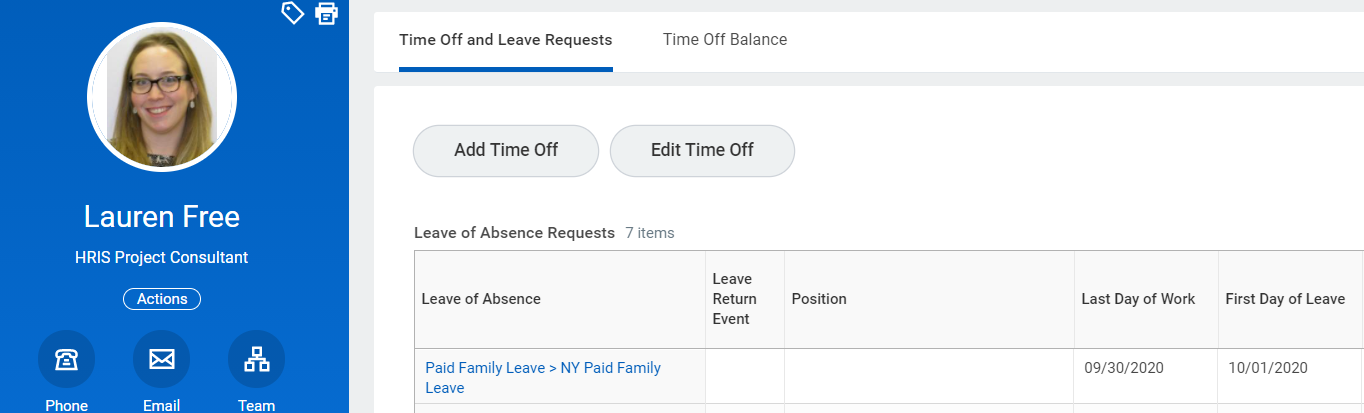 Compensation
NYPFL pays at 67% of an average weekly wage.  The NYS formula to calculate the benefit is a daily rate based on actual pay in the 8 weeks preceding the leave.  
If you have access to compensation information, view the NYPFL daily rate by navigating to the compensation tab on the worker profile.
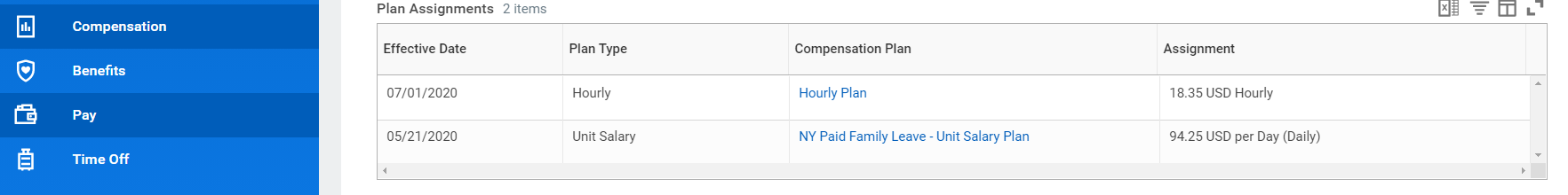 Entering NYPFL Days used
Keep track of NYPFL time taken by entering NYPFL time off 
NYPFL time 
Always defaults to 1 day – this cannot be changed
Did you know? NYS requires NYPFL to be taken in full-day increments.
Supplement time
Enter in hours (BW)
Enter in portion of a day (SM)
Multiple jobs
The NYPFL time off is not job-based, so even if the employee has multiple jobs, time off only needs to be entered once for the worker 
Supplement (HAP, Vacation, etc.) can be used from either position (if available)
Time off – Bi-Weekly (hourly) Process
Once the employee is on leave, the Manager or Pay Rep must enter time off
Select the time off plan of NY Paid Family Leave – Worker
Daily quantity will default to one day
If an overnight worker, choose the reason “Overnight Shift”
If the employee is supplementing, supplement can be added.  Calculate the amount needed.  A new NYPFL supplement calculator is available (mentioned later in this presentation).
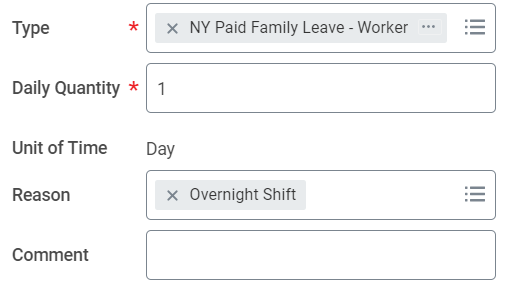 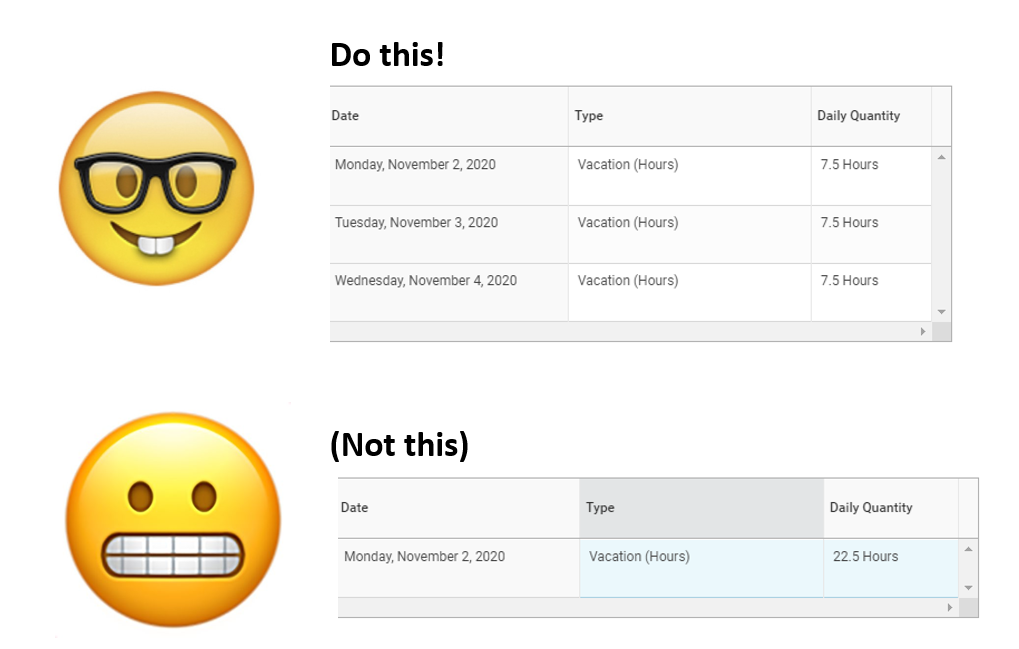 Time off should reflect days normally worked
Ensures accurate reporting 
Ensures accurate NYPFL rate
Time off – Semi-monthly (salaried) Process
Once the employee is on leave, the Manager or HR Partner must enter time off
Select the time off plan of NY Paid Family Leave – Worker
Daily quantity will default to one day
If the employee is supplementing, do not use the regular HAP and Vacation time off types, use NYPFL Health & Personal or NYPFL Vacation.  These special time off types will ensure the employee receives pay above and beyond the NYPFL daily rate.
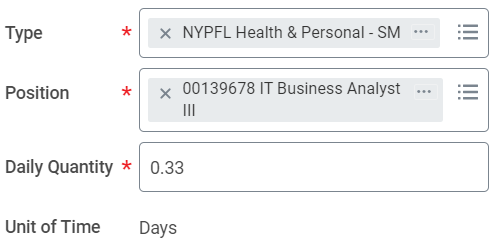 Make sure to enter supplement on Time for salaried workers
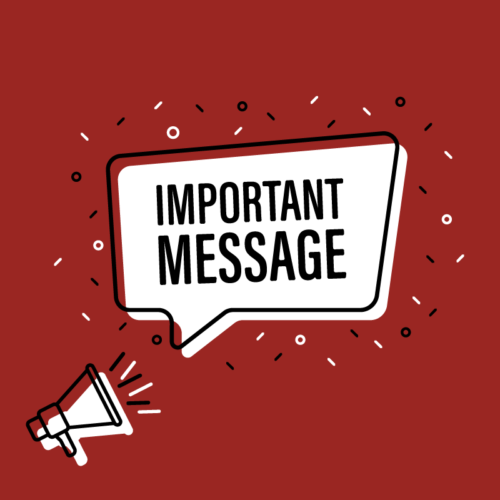 Normally when you enter supplement for SM employees, it doesn’t have an impact on pay
NYPFL supplement time off types will pay supplement above and beyond regular rate
Check the payroll calendar.  Be sure to submit time before SM check is calced.
Supplement entered on time = paid on time
Daily rate of pay  for Salaried employees
Daily Rate – Variances Between Paychecks for Semi-Monthly (SM) Workers
SM workers may see differences from paycheck to paycheck once we convert to a daily rate.  This is because the number of working days in each pay period can vary.  Over the course of the claim this will balance out, but is different from the constant benefit level across pay periods today.

Example for $78k salary worker; with current rate converted to an equivalent NYPFL daily rate of $200/day:
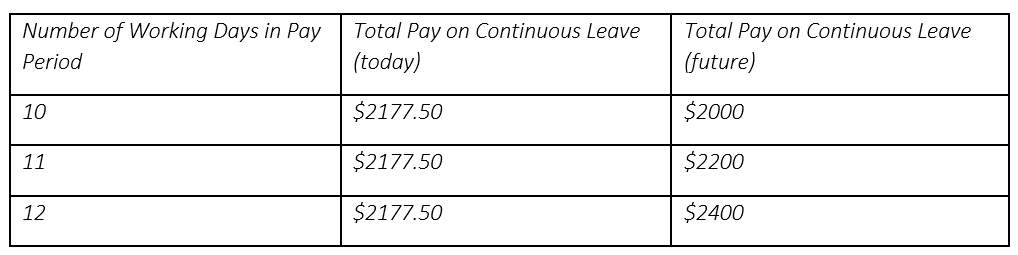 Supplement calculator
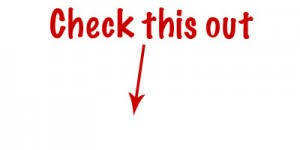 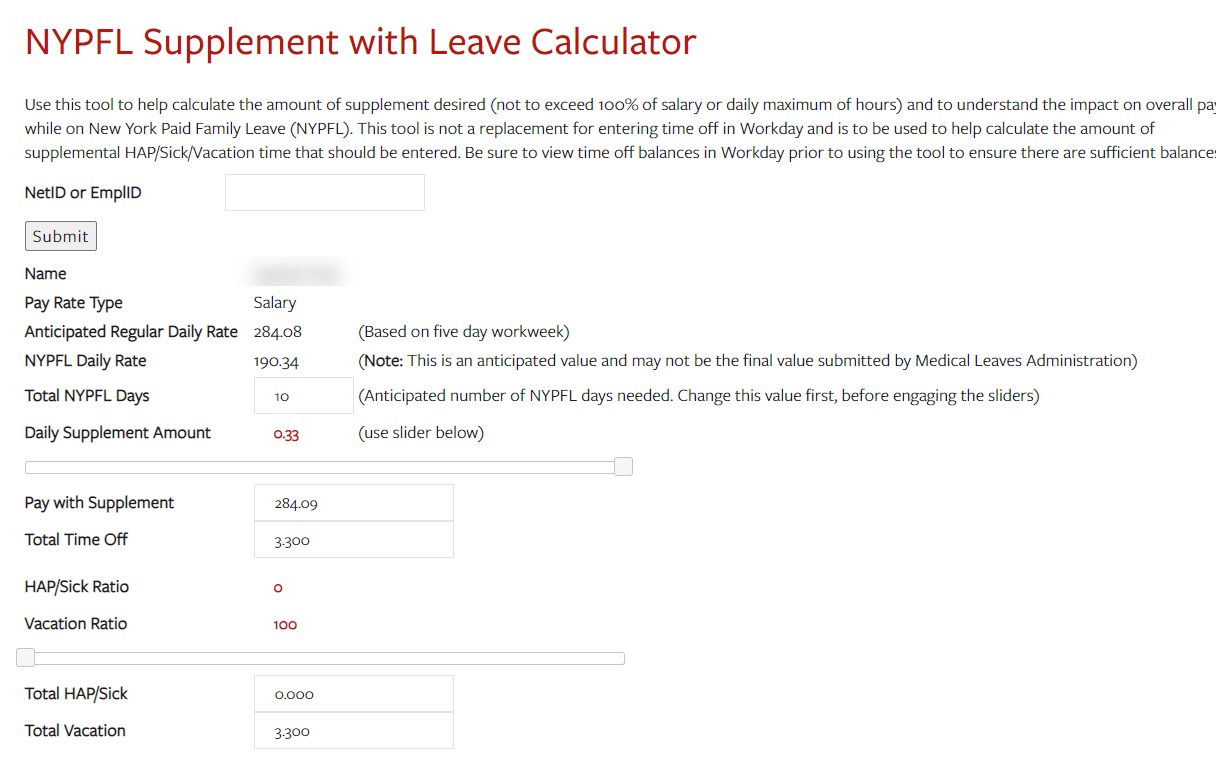 Additional tool available to help calculate the amount of supplement & impact on pay (if needed)
Available to the employee on leave, HR& Pay Reps
Engage sliders to see different supplement/pay scenarios
Time off validations
Safeguards in place to ensure the employee is paid correctly
Some common things to consider if you’re getting an error:
Time worked cannot be entered on a NYPFL day (unless overnight employee)
Regular vacation and HAP cannot be used on a NYPFL day for SM employees (use NYPFL vacation and HAP)
NYPFL days can only be entered under the effective date range for the leave
NYPFL time off must be entered as 1 day for each day used (this will default)
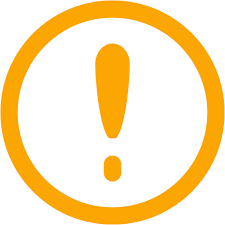 Viewing time/Time off totals (BW Employees)
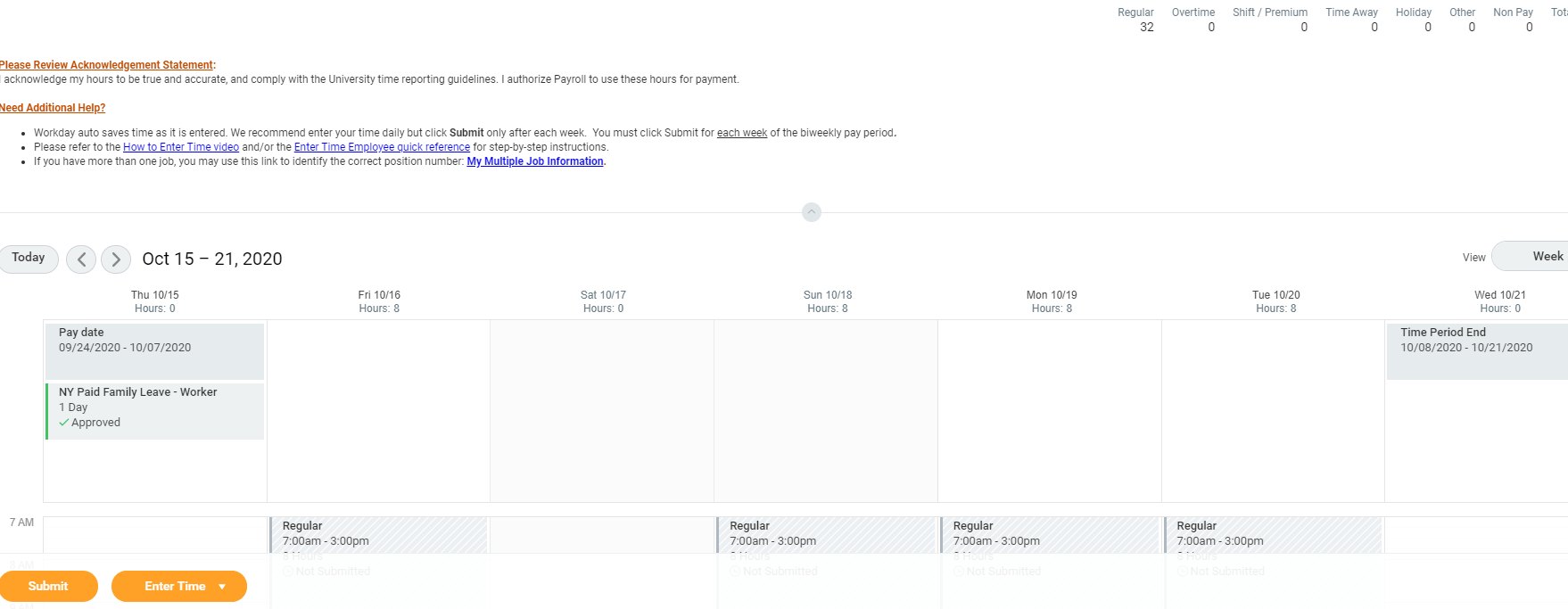 View the timecard to view NYPFL days along with hours totals
Won’t be an even forty hours per week when NYPFL is used (ex: 32 hours, 1 NYPFL day)
Mass review:
Pay Rep reports updated to include a NYPFL Days column to view NYPFL days in tandem with hours
Timeline
Need additional help?
Revised Job Aids
HR/Pay Rep/Manager
Employee (NEW)
Video Overview
NYPFL Support Lab Sessions 
Available remotely via zoom in December & January
Remaining Questions
HRIS Helpdesk (HRPayrollSupport@cornell.edu)
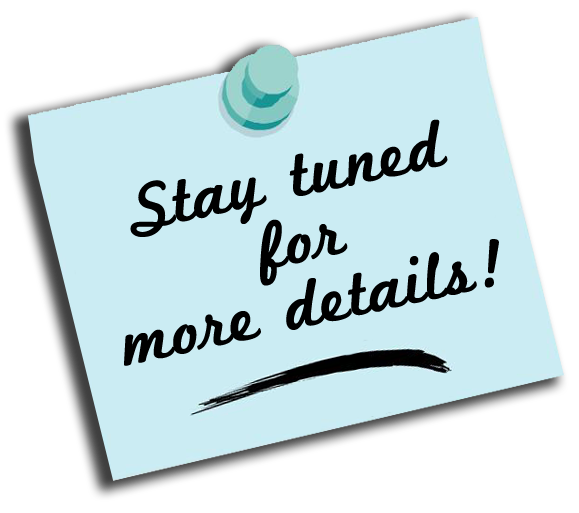 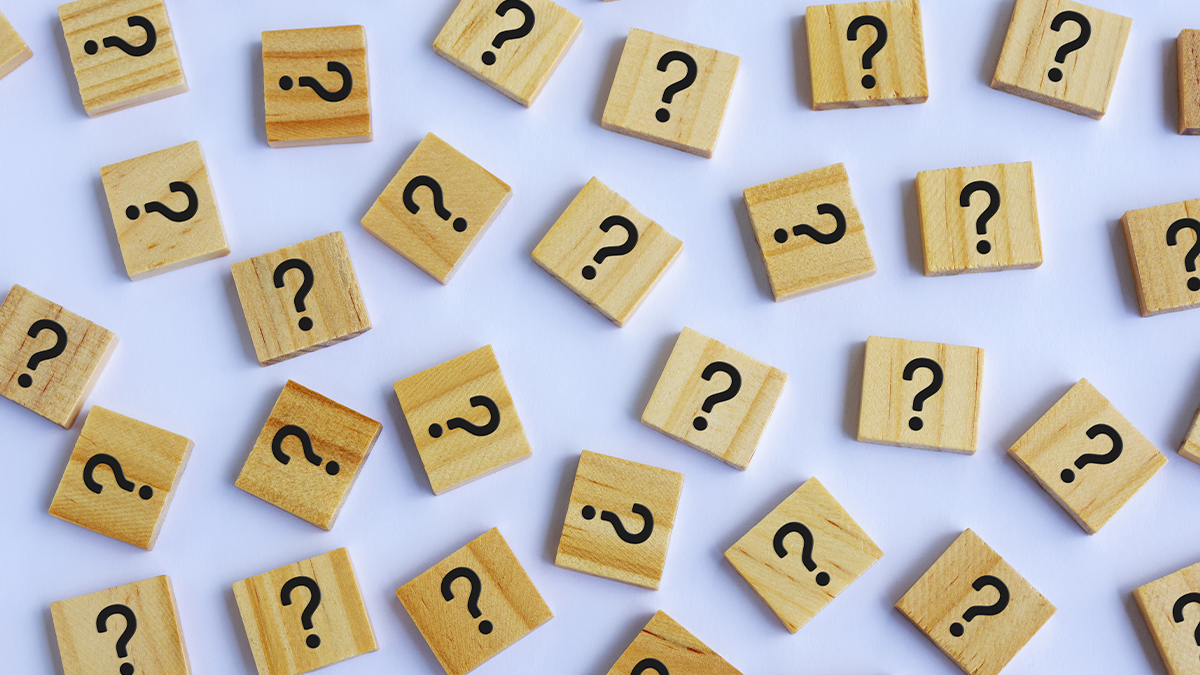 Questions
Work Schedules for SALARIED Employees
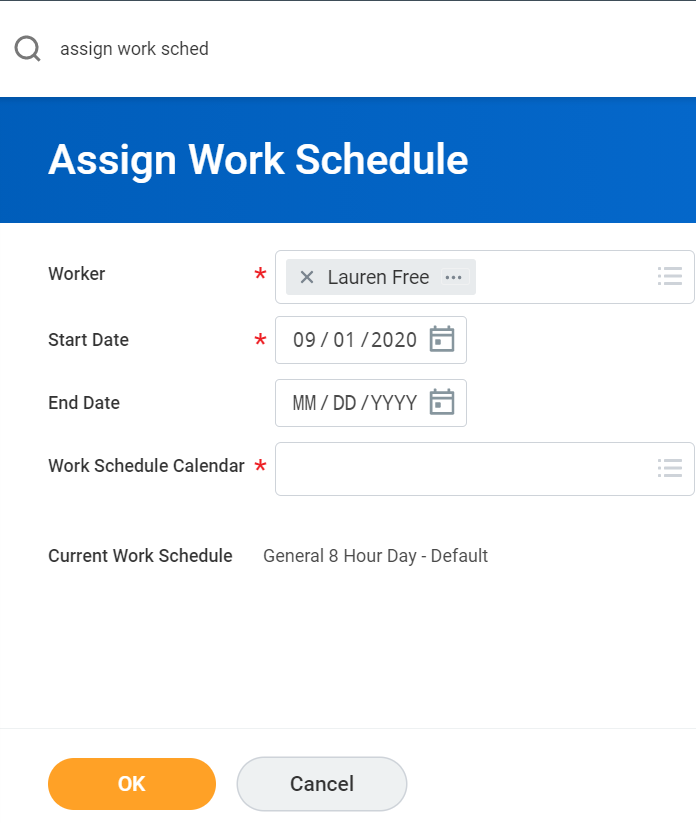 For salaried (semi-monthly) employees who do not work a standard workweek (Monday-Friday), the HR rep will need to update the work schedule.
Navigate to:
Worker profile
Actions
Time and leave
Assign Work Schedule
Where’s my work schedule?